Brian Adams
My Life
Born in San Bernardino, Ca
Lived in Izmir, Turkey 3 years
Graduated High School in
   Okinawa, Japan
Traveled around the world by age 18
Transferred from Eastern New 
   Mexico University
Senior at New Mexico State University
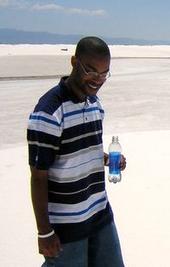 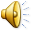 Aspirations in Higher Education
Bachelors degree in Marketing 
    with sports option


Law School to obtain Juris Doctorate (J.D.) 
   Degree and Business Administration 
   (J.D./M.B.A.)
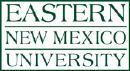 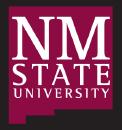 Future Expectations
Practice Public Interest Law

Become a Athletic Director at college  sports level

Become leader in community activism

Eventually travel back overseas

Live Life…and Smile as much as possible
Paragon Learning Style
I (S/N)TP

Introvert
Sensate/Intuitive  (Very rare, less than 10% of population)
Thinker
Perceiver


Quiet and reserved; Tend to have sharply defined
    interests; Good deal of attentiveness and seclusiveness;
    Like solving problems with logic and analysis; Observing
    and analyzing life with detached curiosity
Fantastic Quotes for Life
Life is just a chance to grow a soul. 
   Arthur Powell Davies

And in the end, it's not the years in your life that count. It's the life in
    your years. 
    Abraham Lincoln

Life is 10% of what happens to me and 90% of how I react to it. 
    John Maxwell 

Never regret. If it's good, it's wonderful. If it's bad, it's experience.    Victoria Holt 

Sometimes I could be so analytical, with no audience, so who am I a
    critic to? 
   Brian Adams